Baremación del Test CIVITAS - UB
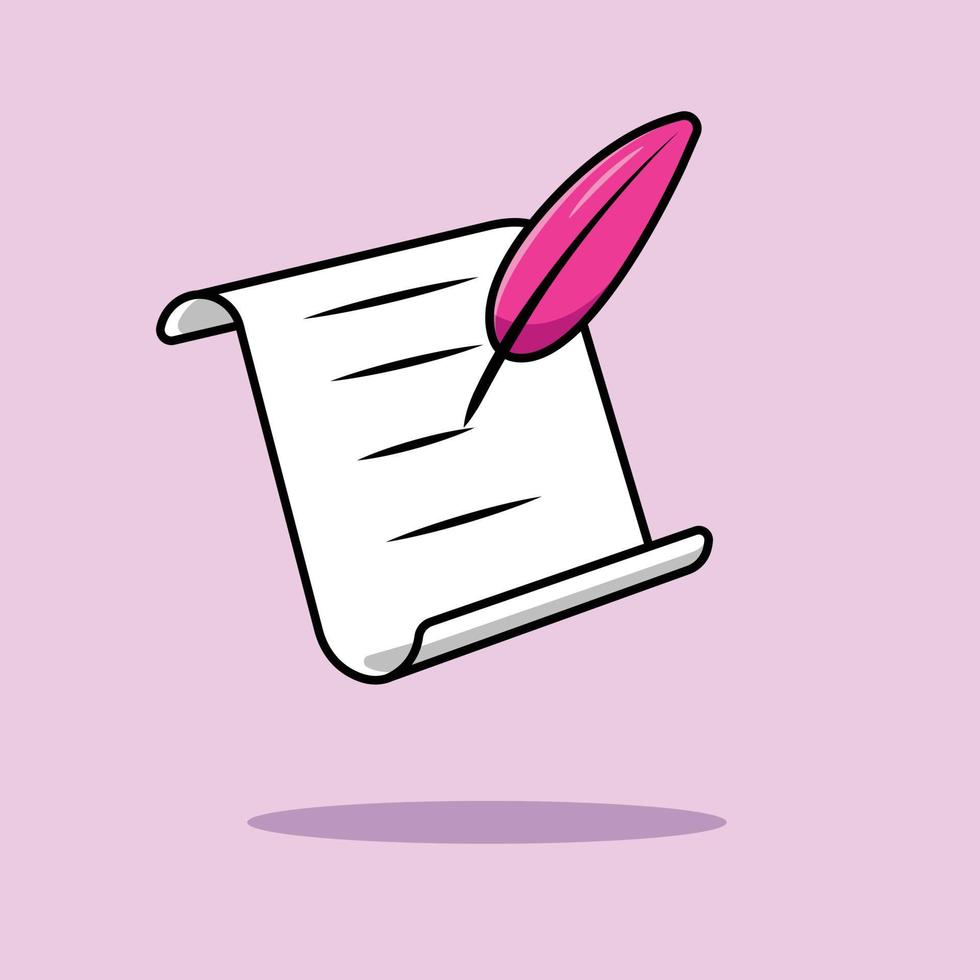 ¿Quiénes somos?
Somos la Asociación CIVITAS, formada por centros especializados en personas con discapacidad intelectual (PDI) que actualmente cuenta con 280 personas usuarias de edades comprendidas entre los 12 y 67 años.
Estamos ubicados en la isla de Gran Canaria. 
               y……
Desde el departamento de psicología e I+D de la Asociación se está creando un instrumento de autoevaluación de la salud mental en PDI, con el objetivo de poder detectar signos de depresión, ansiedad, TOC, ansiedad fóbica y conductas desafiantes en ésta población.
¿De dónde partimos?
Después de trabajar 53 años con PDI, observamos que actualmente en España no se dispone de ningún test clínico que permita a las personas con D.I. cumplimentar por sí mismos y con criterio propio un cuestionario clínico. La mayoría están destinados a ser contestados por informadores fiables que conozcan a la persona con DI, suponiendo una inferencia de lo que puede sentir la persona, en lugar de ser la propia expresión que es lo que pretendemos captar en el Test CIVITAS – UB.
Test CIVITAS - UB
Consta de 38 ítems clínicos y 8 de sinceridad que se encuentran al final del cuestionario. 
Los ítems han sido extraídos de diferentes escalas de valoración clínica, adaptando y simplificando en cada uno de ellos el lenguaje para facilitar la comprensión. 
Su administración es en soporte digital, tanto en Tablet como en ordenador. 
Así mismo, cada ítem consta de 3 opciones de respuestas, las cuales están apoyadas por ilustraciones que representan las posibles respuestas, haciendo más accesible su comprensión.
Cada ítem es leído por una locución, para las personas que no tienen lectoescritura.
¿Quién nos avala?
El trabajo de investigación se está realizando conjuntamente con la Universidad de Barcelona (UB), quienes se están encargando de manera externa y objetiva de todos los análisis estadísticos para la validación del test.
¿Dónde nos encontramos?
Ya se han realizado las primeras fases de la validación, pasando por la valoración interjueces, donde expertos en el ámbito de la psicología clínica y la discapacidad intelectual examinaron y puntuaron cada uno de los ítems, según los criterios dados por la UB. Tras las correcciones oportunas se volvió a pasar por otra validación interjueces, diferentes al primer ensayo, obteniendo finalmente los ítems definitivos que han formado parte del cuestionario. 
En una segunda fase se administró a una muestra de 80 personas con DI, para poder obtener los primeros datos del estudio psicométrico, los cuales han sido muy alentadores, otorgando de una adecuada fiabilidad, validez y consistencia interna a los ítems.
Y ahora………nos queda recoger los datos normativos para la baremación.
¿Por qué te contactamos?
Tras todo lo expuesto, solicitamos vuestra colaboración en el estudio facilitándonos el acceso a las personas usuarias de su centro, porque nos encontramos en la fase de obtención de los datos normativos, necesitando aproximadamente una muestra de 400 personas con DI de distintas zonas geográficas del país, para que los datos sean sólidos y representativos de la población.
Te lo ponemos fácil… porque siempre estamos corriendo
Siendo conscientes del trabajo diario que existe en los centros de las personas con D.I., pretendemos que vuestra colaboración les suponga el menor esfuerzo y tiempo posible. Para ello, el equipo del departamento de psicología de la Asociación CIVITAS se desplazaría a vuestras instalaciones a administrar los cuestionarios. 
Desde los centros colaboradores, necesitaríamos disponer de las personas usuarias y un pequeño espacio donde poder administrar el cuestionario.
El Perfil de la muestra
A pesar que el Test CIVITAS-UB, está dirigido para personas con D.I., existen unos criterios mínimos para que los resultados del test sean fiables, siendo los siguientes: 
  Mayores de 18 años.
  Comprensión verbal adecuada.
  Cierta capacidad de introspección.
  Cierto nivel de atención y concentración.
El test tiene una duración aproximada de 20/30 minutos, dependiendo de la persona. Nosotros llevaríamos el material necesario.
Contacto
Nos gustaría saber si contamos con la colaboración de su organización y cuántas personas usuari@s serían aptas, y con las que pudiésemos contar para obtener los datos normativos. 
Puedes contactar con nosotros a través de las siguientes vías:
dptopsicologia@asociacioncivitas.es 
coordinacioncivitas@gmail.com
Y en los siguientes números de teléfono:
928350138 / 672326671 (José Guijarro)
Muestra del Test CIVITAS-UB
MUCHAS GRACIAS POR SU TIEMPO Y COLABORACIÓN
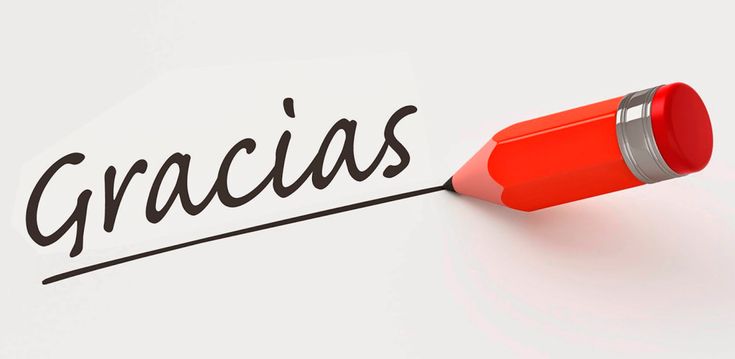